Universal indicator: colour change but subjective
pH scale 0-14
Quantitative Chemistry
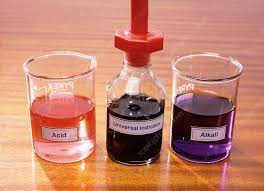 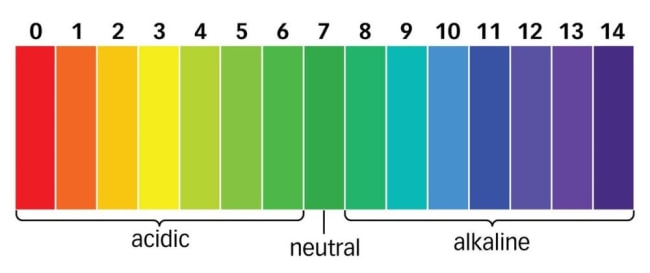 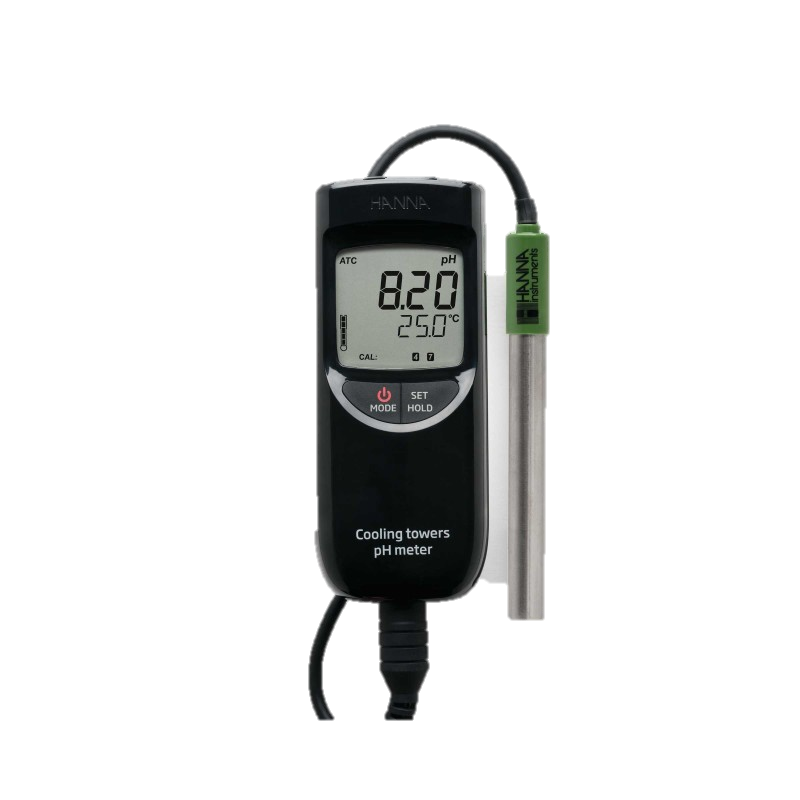 pH meter and probe are used to provide an accurate pH value
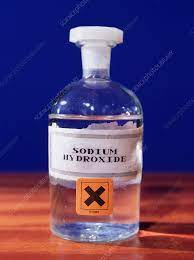 Acids
Base
Soluble forms OH- ions
Sulfuric (H2SO4)
Hydrochloric (HCl)
Nitric (HNO3)
Metal hydroxide

Metal oxide
Metal carbonate
insoluble
Acids form solutions with a pH less than 7

Form H+ ions in water
Neutralisation (acid + base)
H+(aq) + OH-(aq) → H2O (l)
Strong acids 
Fully dissociate 
(completely ionises)
Weak acids 
Partially dissociate 
(some ionises)
Strength vs Concentration

Strength refers to how much ionisation occurs i.e. how many H+ ions form

Concentration refers to how much acid there is in a certain volume of water
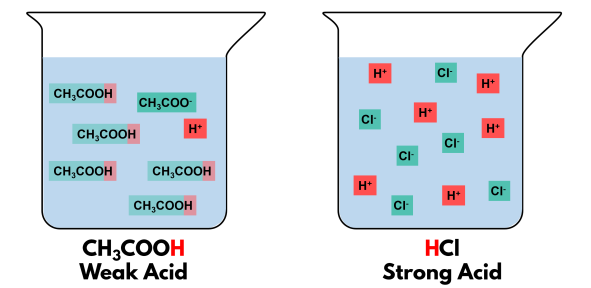 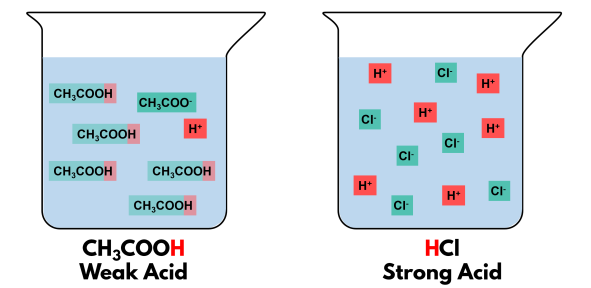 No HCl particles all have formed H+ and Cl- ions
Some particles exist and some ions
CH3COOH       H+ + CH3COO-
Some ionisation occurs
Reaction is reversible
HCl → H+ + Cl-
Every HCl particle dissociates to form a H+ ion
HCl → H+ + Cl-
Every HCl particle dissociates to form a H+ ion
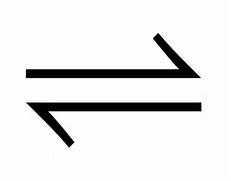 pH – A measure of the concentrations of H+ ions
For every decrease in 1 of the pH scale, the concentration of H ions increase by a factor of 10 (becomes more acidic)


X is the difference in pH    e.g. if  the pH dropped from pH8 to 4, difference is -4
* H+ ion concentration increased by 10-(-4) = 104
Factor H+ ion concentration changes by =10-x  (x is the difference in pH)
Neutralisation Reactions
+
Water
Salt
Base
Acid
+
Naming Salts
Sulfuric acid forms a metal sulphate salt
Hydrochloric  forms a metal chloride salt
Nitric acid forms a metal nitrate salt
Metal oxide
Metal hydroxide
Examples
Hydrochloric acid + sodium hydroxide →  Sodium chloride + water 
Sulphuric acid + Lithium oxide →  Lithium sulphate + water
Carbon dioxide
Water
+
Base
Metal carbonate
Salt
Acid
+
+
Extra product for metal carbonates
Examples
Hydrochloric acid + sodium carbonate →  Sodium chloride + water  
													+ carbon dioxide
Sulphuric acid + Lithium carbonate →  Lithium sulphate + water + 															carbon dioxide
RP Making a soluble salt from an insoluble base
Heat slowly to gain large crystals
Filter to remove excess base, to obtain salt solution
Excess base is used to ensure all the acid reacts
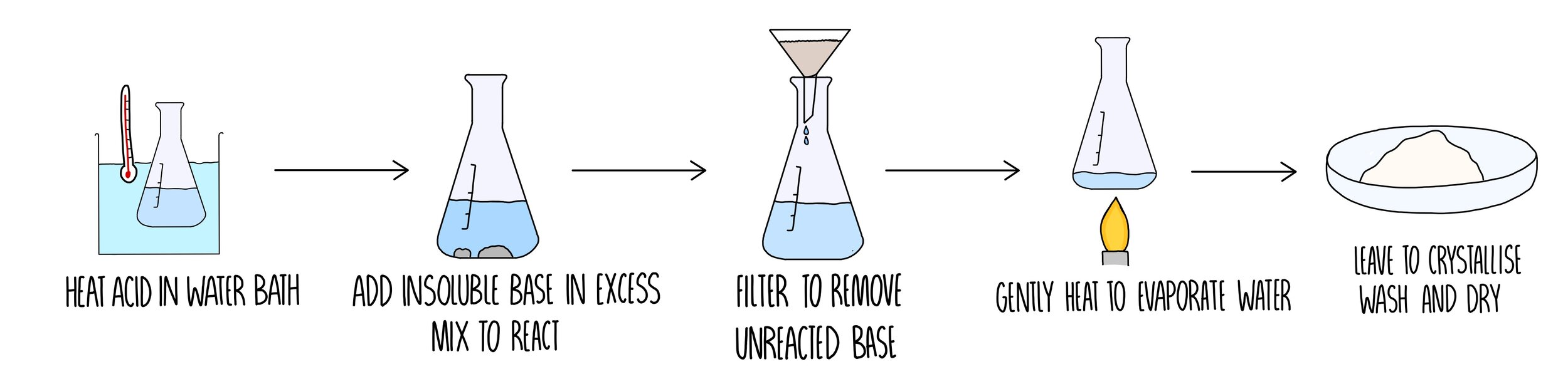 Warm acid will increase reaction rate
How to identify the acid and base
e.g.
Salt: copper sulphate – need copper oxide or copper carbonate + sulfuric acid
Salt: calcium chloride – need calcium oxide or calcium carbonate + hydrochloric acid
Salt: Zinc nitrate – need zinc oxide or zinc carbonate + nitric acid
Insoluble base – metal oxide or metal carbonate

(metal hydroxide cannot be used as soluble)

Exam Tip: Look at the salt name to determine the metal base and acid needed
Reacting Metals with acid
More reactive metal produces more bubbles of hydrogen
Copper is less reactive than hydrogen so does not react with acid
Metal + Acid
React with acids
Displace hydrogen from the acid
More reactive than hydrogen
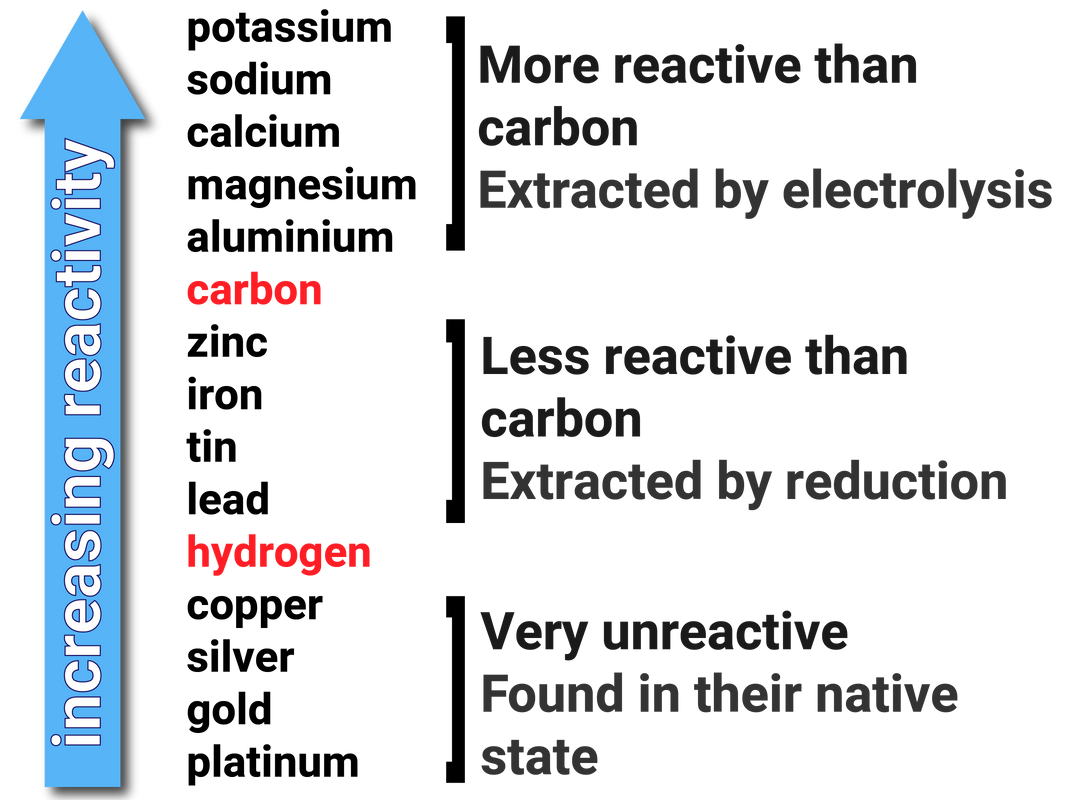 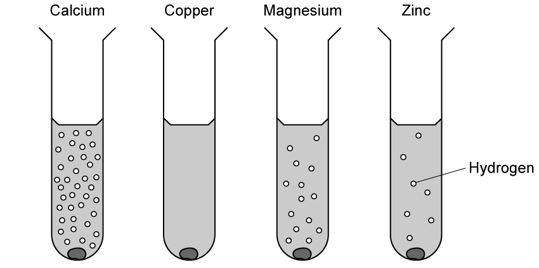 Does not react with acids as less reactive than hydrogen
Displacement reaction – hydrogen released!!!
+
hydrogen
Metal
Salt
+
Acid
Examples
Sodium + hydrochloric acid →  Sodium chloride +  hydrogen

Iron + sulfuric acid → Iron sulfate +  hydrogen

Tin + nitric acid →  tin nitrate +  hydrogen
Remember a salt is formed!!
The method of extraction depends on its reactivity!
Extraction of Metals
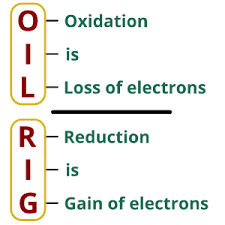 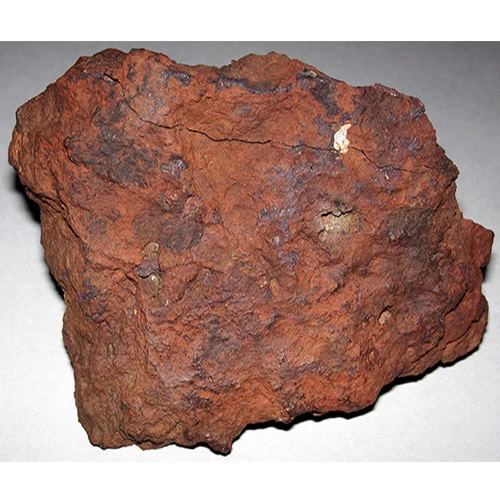 An ore is a rock containing a metal compound
Reduction by gain of electrons
Na+ + e- → Na
Electrolysis
Metals above carbon
End in –ium (cannot be displaced by carbon!!!)
Very strong bonds 
Electricity break bonds
Very expensive!!!!
electrolysis
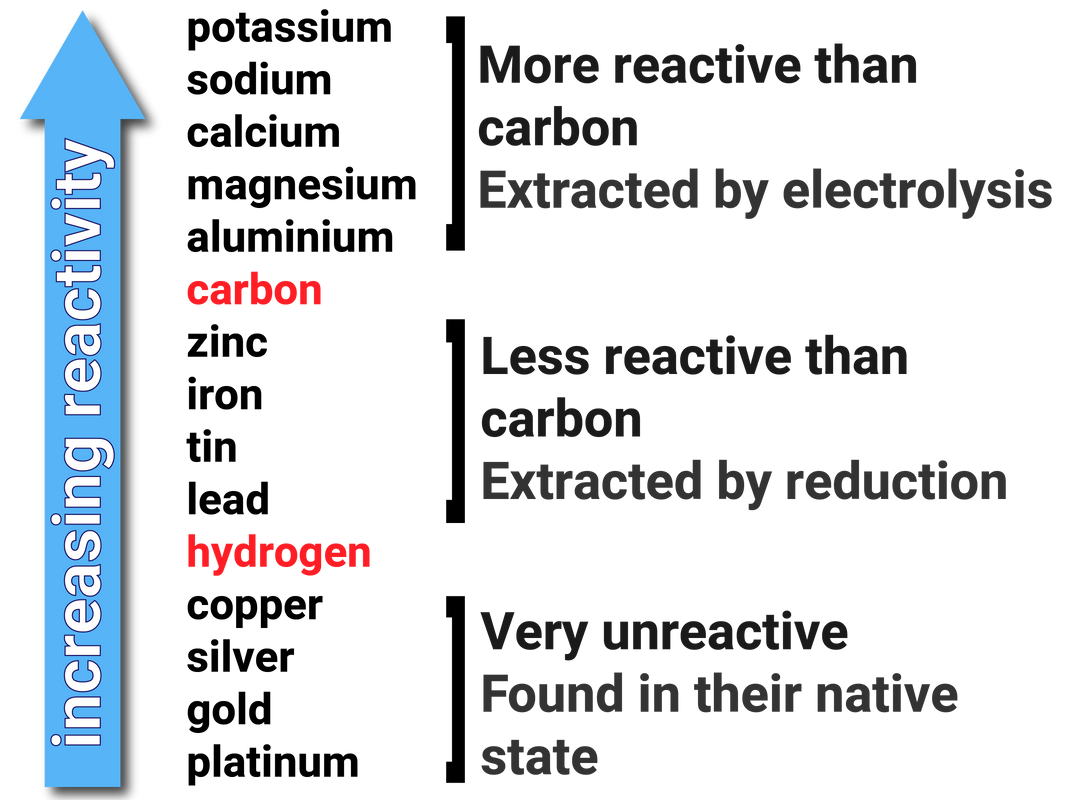 sodium oxide → sodium + oxygen
Oxidation by loss of electrons
2O2-   -4e- → 2O2
Displacement reaction
Metals below carbon
Weak bonds 
Heat can break bonds and carbon can displace the metal
Reduction by gain of electrons
Zn2+ + 2e- → Zn
Displacement heat and carbon
Zinc oxide + carbon → Zinc + carbon dioxide
Metals below hydrogen 
Very unreactive and found naturally
Gold and platinum least reactive and found naturally
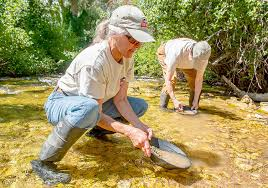 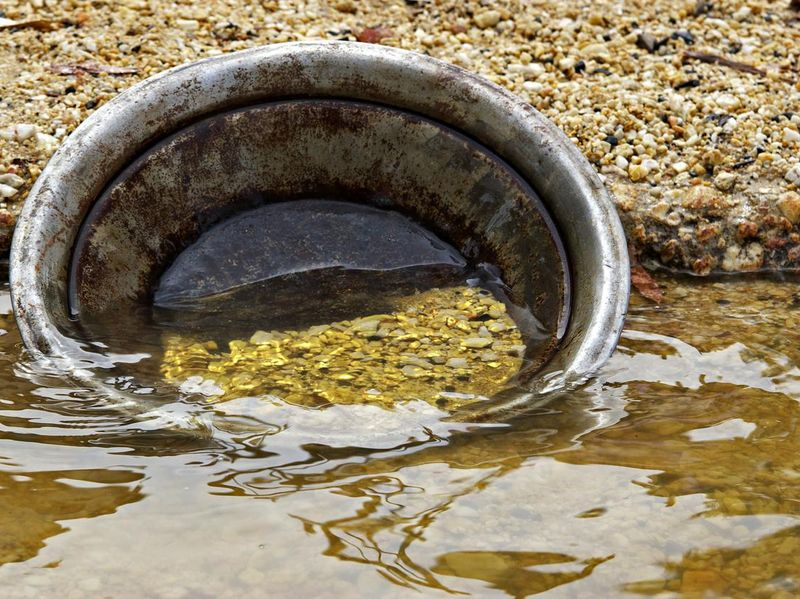 Panning for gold
Molten contains just the 2 ions

Na+ - attracted to negative electrode (anode) – silver coating

Cl- attracted to positive electrode (cathode) – bubbles seen
Electrolysis - Molten
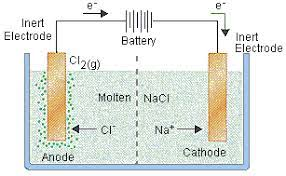 Breaking down of an ionic compound using electricity
Ions must move
Ionic compound has to be molten or aqueous 
electrolyte
Ion half equation
Na+ + 1e- → Na   (reduction – gain an electron)
2Cl-  - 2e- →  Cl2 (oxidation – loses electrons)
H
I
Cl
Br
O
F
Chlorine is diatomic! This needs to be shown in the ion half equation
Diatomic
Aluminium is extracted from aluminium oxide
Cryolite is used to reduce the melting point (less energy)
Al3+ +3e- → Al  
(Al3+ moves to the negative electrode and becomes reduced (gains electrons)

2O2-  -2e- → 4O2
(O2- moves to the positive electrode and becomes oxidised (loses electrons)
The oxygen reacts with the graphite electrode forming carbon dioxide – needs to be replaced
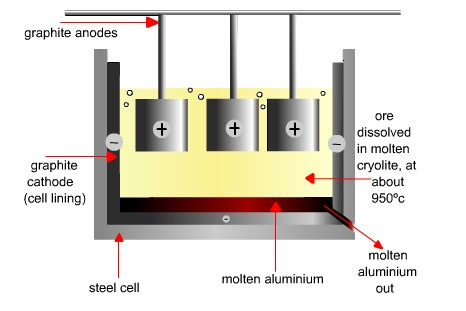 Oxygen is diatomic
Electrolysis - Aqueous
Water dissociates   H2O → H+ + OH-
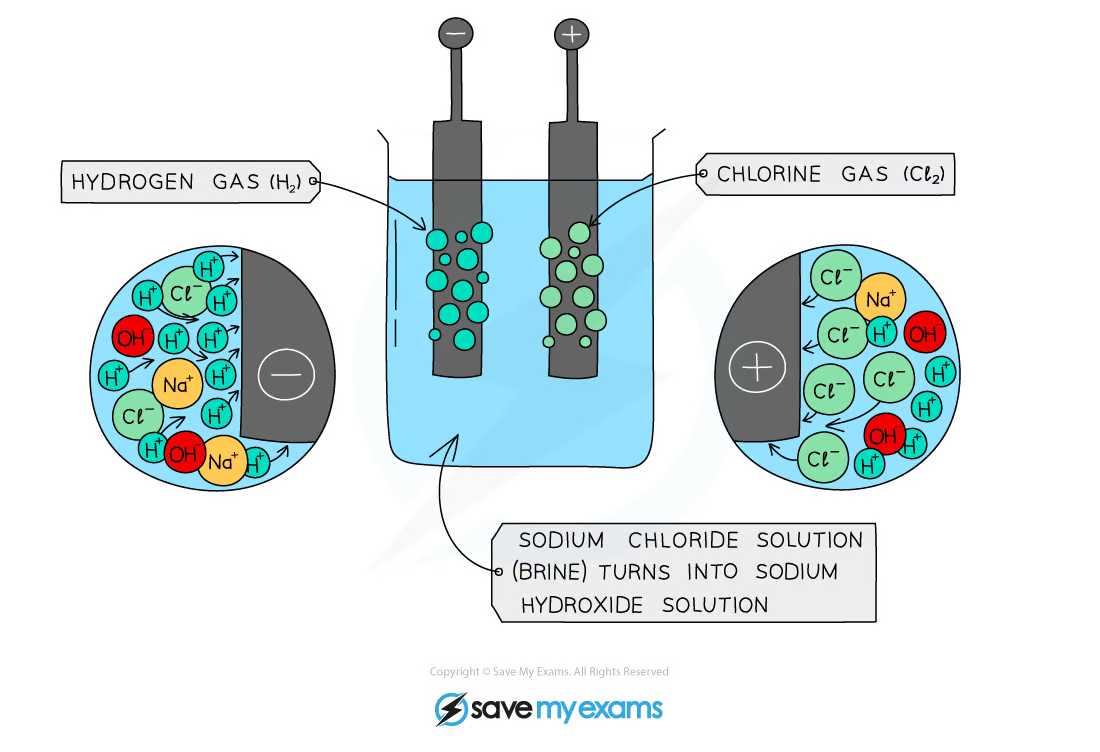 Sodium chloride (aq)
Na+
Cl-

H+
OH-
From the solution
From the water
4 ions are involved!!!
How do I know what is formed?
If a halide is present that comes out
If not
oxygen and water form
The least reactive comes out of solution

All metals will remain in except copper as less reactive than hydrogen!
Cl-
OH-
Na+
H+
Bleaches litmus paper
A halide is present (Cl-)
2Cl- -2e- → Cl2   (oxidation)
Observe bubbles
The solution becomes alkaline since OH- stays in solution
hydrogen is diatomic
Lit splint squeaky pop
2H+ +2e- → H2   (reduction)
Observe bubbles
Sodium remains in solution
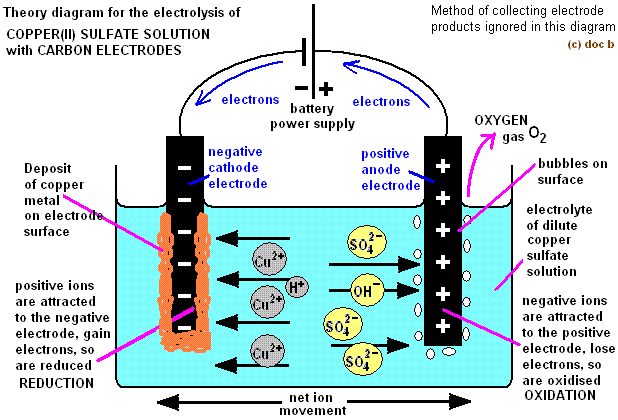 Electrolysis - Aqueous
Copper less reactive than hydrogen 

Copper is formed
SO42-
OH-
Cu2+
H+
No halide, so oxygen and water is formed
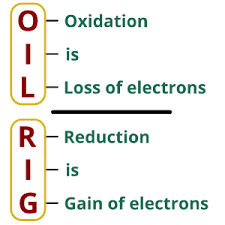 Cathode
Cu2+ + 2e- → Cu
Gain of electrons (reduction)
A brown layer forms over the electrode
Anode
4OH- - 4e- → 2H2O + O2
Loss of electrons (oxidation)
A brown layer forms over the electrode